Unit 3 Planning and Management of Computing Projects
Mohammed Shazad (IT Lecturer)
Benefits
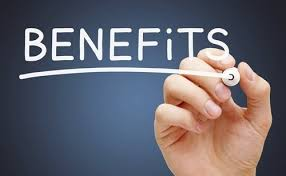 objectives
Objectives – In this section you will explore some of the key benefits of a project for an organisation and its stakeholders and how to establish a measurement of success.

• Business benefits:
 	- saving money
	- maintaining or increasing profits
 	- improving services
	- growing the business
	- increasing market share
	- improving productivity.
• Expected return on investment as:
	- justification for the project
	- a forecast of project success.
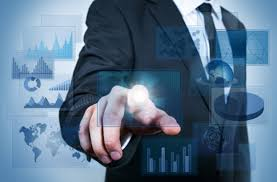 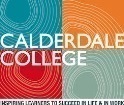 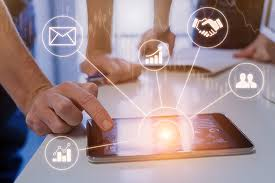 Benefits
Any project should be built around success criteria otherwise it should not be carried out, because there must be a benefit to the organisation.

The success criteria will ensure that you know what you are trying to achieve, how you will achieve it and how you will know when you have been successful. 

When you produce an action plan for your studies, it helps you to remain focused and enables you to measure your progress against the milestones you have set.
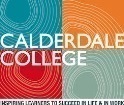 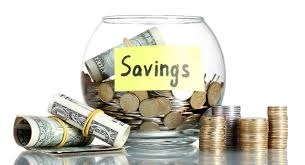 Saving MONEY
Success can also be measured in terms of the amount of money saved.

Probably one of the most important reasons for any business to embark on a computing project is to save money and, as a result, to increase profits.

Savings can be measured not only in direct costs but also in other ways, such as increased productivity, which allows a business to produce more and increase profits.

One obvious example is by replacing  human resources with computers, such as robots used in factories in the car industry.
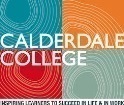 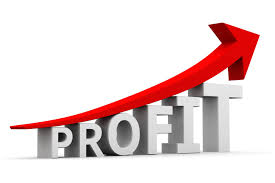 MAINTAINING OR INCREASING PROFITS
A business might embark on a project to increase their profits or they may need to maintain their current profits if there is a risk of decline or little chance for profit growth.

For example, a small, independent retailer might find their profits declining due to new competition from a major supermarket chain.

To reduce the decline and maintain their current profits, the owner might embark on a project to put in place systems that will improve their productivity.
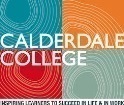 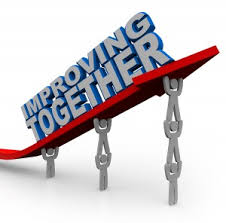 Improving services
The aim of a project might be to improve services to the customer, which should benefit a business by improving customer satisfaction.
The introduction of contactless payment and ApplePay have sped up the process for customers purchasing low priced items, such as take – away snacks and drinks, newspapers and some travel tickets.
By speeding up the process, a business can also increase profits because they can serve more customers in the same time and because customers are more likely to come back.
Other examples include customer click and collect services such as those provided by major retailers.
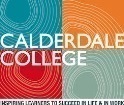 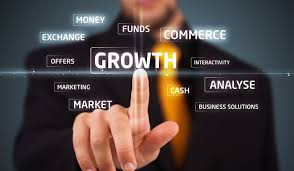 growing the business
The motive for a project might be to grow the business. Growth does not necessarily result in an instant increase in profits but could bring longer term benefits by: 

Increasing market share by extending the way in which customer can purchase products or services, increasing promotion through social media, introducing reward systems and gathering customer feedback.

Improving productivity by streamlining processes, such as automated packing, customer self service systems or use of adaptive technology.
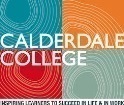 Expected return on investment
Every business  would expect to make a return on the investment put into a project. 

An expected return on investment is both justification for the project and a forecast of project success.
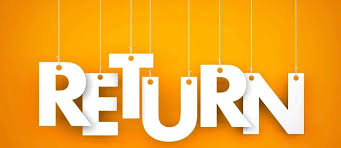 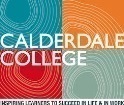 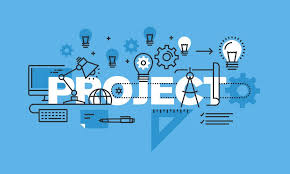 justification for the project
The justification for the project would be a rationale stating the reasons why the project should go ahead and identifying the benefits as a result of the project, including the expected return on investment. 

The justification is likely to be presented by the project instigator to the key decision makers, such as the business directors and other stakeholders.

Businesses distribute the authority to spend against a predetermined budget and, depending on the policies of each business, individuals will know the procedure for progressing a project through to the sign off process.
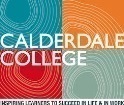 a forecast of project success
The justification, which is likely to be presented in a report or paper, will need to include a forecast of project success.

This forecast will include the expected return on investment and will shape the success criteria that will be used to plan the aims and objectives of the project.

It will be used to measure the progress of the project against the milestones and aims of the project.
Example a software development project might be measured in terms of financial savings such as reduced costs or increased profit.
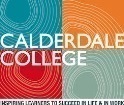 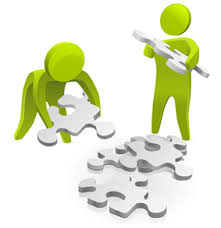 Remote Task
1. Using the information you have received create a poster to discuss the key benefits of a project.
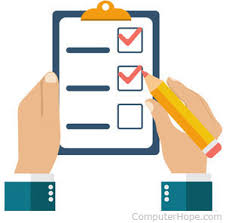 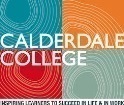 Completion
Once you have completed, please upload your work to moodle!